Управление образования Администрации города Новочеркасска
Методический кабинет
муниципальное бюджетное дошкольное образовательное учреждение детский сад №9
муниципальный методический ресурсный центр
Создание условий в ДОУ для формирования у дошкольников познавательного интереса к истории своего края посредством ИКТ
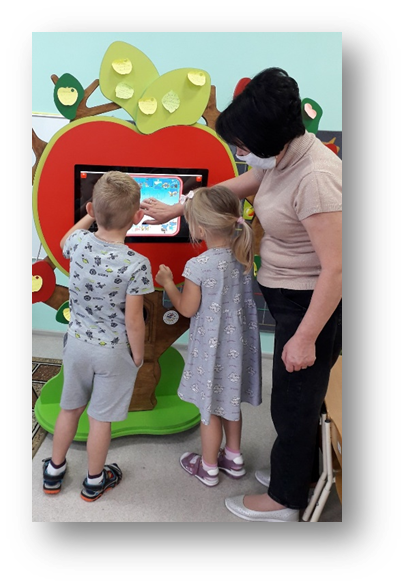 Подготовила: 
Комарова Е.Б., воспитатель 
МБДОУ детского сада №9
г. Новочеркасск 
2020-2021 учебный год
Нормативно-правовая база
Закон РФ «Об образовании в РФ»
Статья 13. Общие требования к реализации образовательных программ
П. 2. При реализации образовательных программ используются различные образовательные технологии, в том числе дистанционные образовательные технологии, электронное обучение.
ФГОС ДО
Раздел I. Общие положения 
п. 1.4.  Основные принципы дошкольного образования:
формирования познавательных интересов и познавательных действий ребенка в различных видах деятельности;  
Основные принципы дошкольного образования: 6) приобщение детей к социокультурным нормам, традициям семьи, общества и государства; 
П.1.6. Стандарт направлен на решение следующих задач: 5) объединения обучения и воспитания в целостный образовательный процесс на основе духовно
-нравственных и социокультурных ценностей и принятых в обществе правил и норм поведения в интересах человека, семьи, общества.
Раздел II. Требования к структуре основной образовательной программы дошкольного образования и ее объему.
п. 2.5. Познавательное развитие предполагает развитие любознательности и познавательной мотивации; формирование познавательных действий…
III. Требования к условиям реализации основной образовательной программы дошкольного образования 
п.3.3.Требования к развивающей предметно-пространственной среде
Развивающая предметно-пространственная среда должна обеспечивать: образовательное пространство которое  должно быть оснащено средствами обучения (в том числе техническими)…
Изучение детских интересов

Мониторинг детских вопросов проводили ежедневно в течение месяца в условиях игровой, познавательной, продуктивной деятельности, на занятии и свободном общении .
Проанализировала полученные данные, разделила детские интересы на группы, определила, какие можно реализовать в НОД,  какие в совместной деятельности в режиме дня и т.д.
Приоритет средствам получения информации  - ИКТ.
Преимущества ИКТ в работе с детьми
1
2
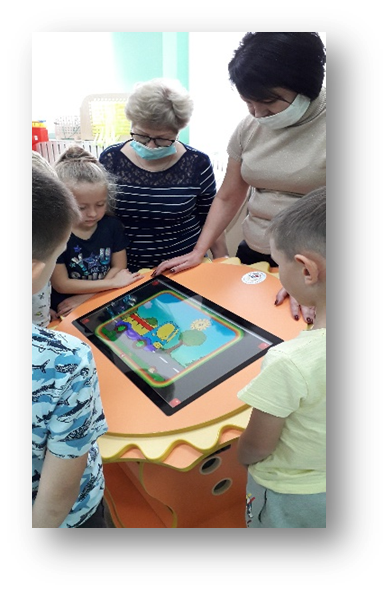 3
4
5
6
7
Использование ИКТ в системе планирования
ПЕРСПЕКТИВНОЕ ПЛАНИРОВАНИЕ                                                                                    ОО «Познавательное развитие» с использованием ИКТ                                              на 20___ – 20___ учебный год    подготовительная к школе группа
Материально-техническое оснащение
Интерактивный развивающий
 стол «Солнце»
Многофункциональный комплекс «Дерево Знаний»
Наглядно-демонстрационный материал (виды Новочеркасска, музеи города и др.);
Банк мультимедийных презентаций, дидактические и интерактивные игры                   по лексическим темам + региональный компонент
- часть НОД для мотивации на предстоящую деятельность,
В совместной деятельности в ходе режимных моментов в соответствии с тематикой недели
Не чаще 3 раз в неделю по 10 мин.
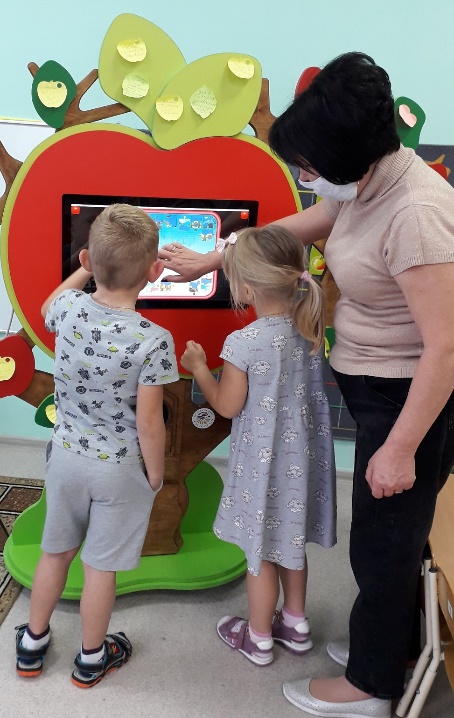 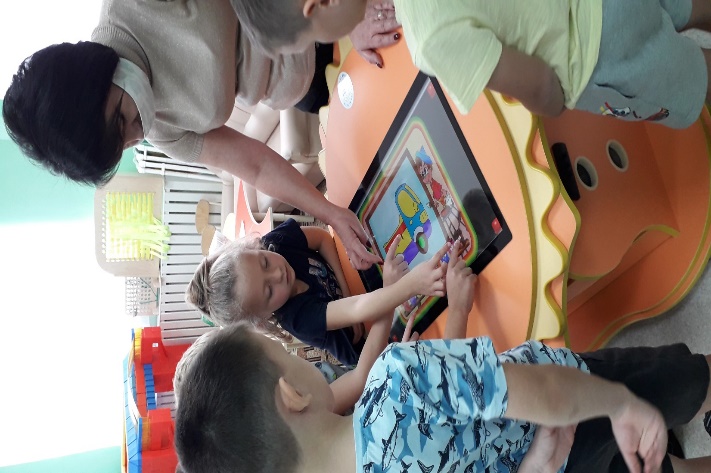 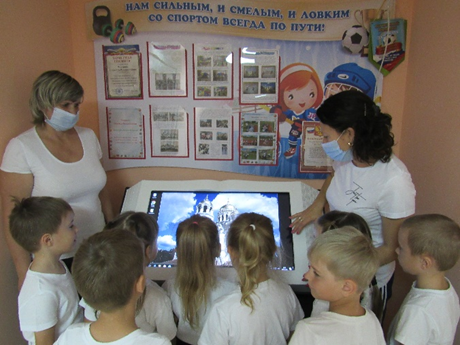 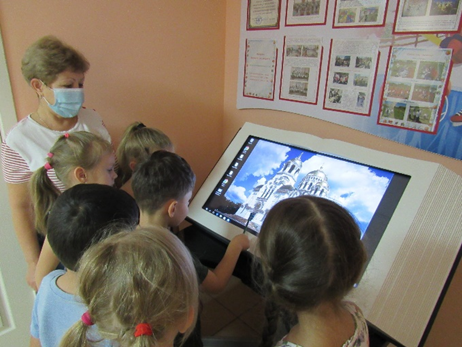 Интерактивный 
мультимедийный 
Комплекс
 «Сенсорная Книга»
Материально-техническое оснащение
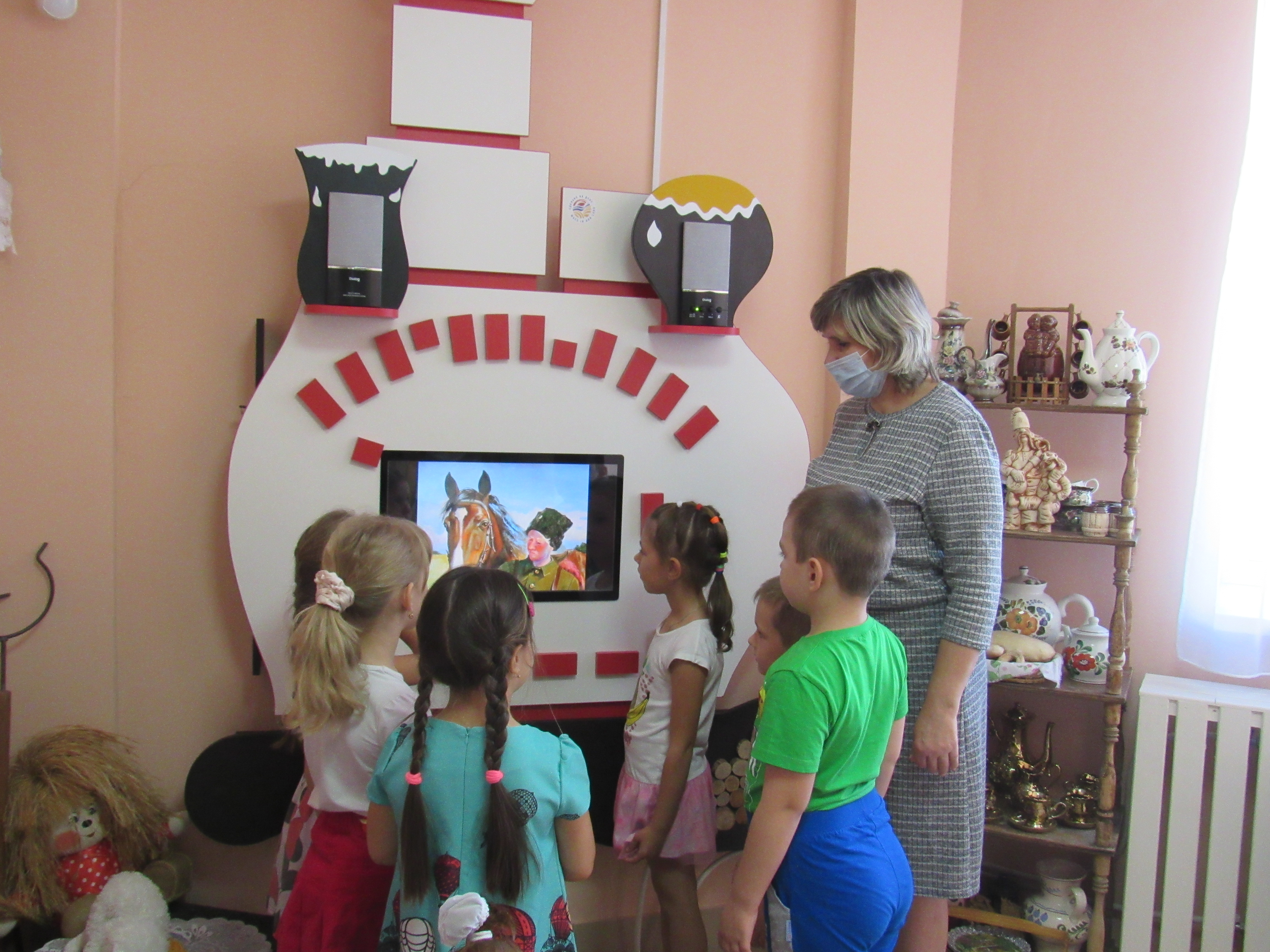 Наглядно-демонстрационный материал (виды Новочеркасска, музеи города и др.);
Банк мультимедийных презентаций, дидактические  и интерактивные игры по лексическим темам + региональный компонент

- часть НОД для мотивации на предстоящую деятельность,
В совместной деятельности в ходе режимных моментов в соответствии с тематикой недели

Не чаще 3 раз                                          в неделю по 10 мин.
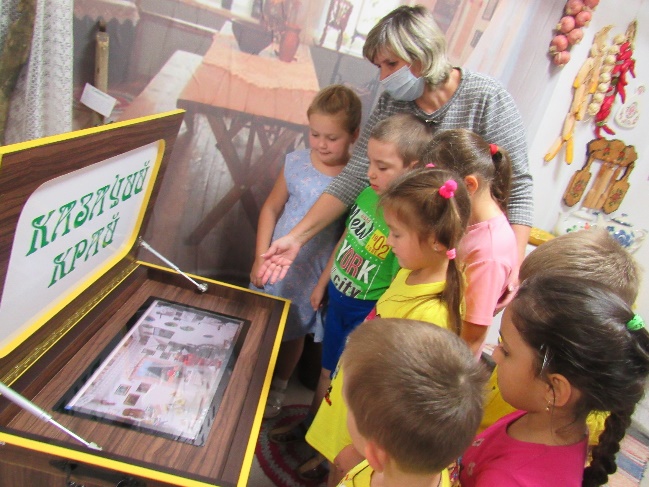 Развивающая пристенная панель «Казачья печь»
Интерактивный 
развивающий «Сундук»
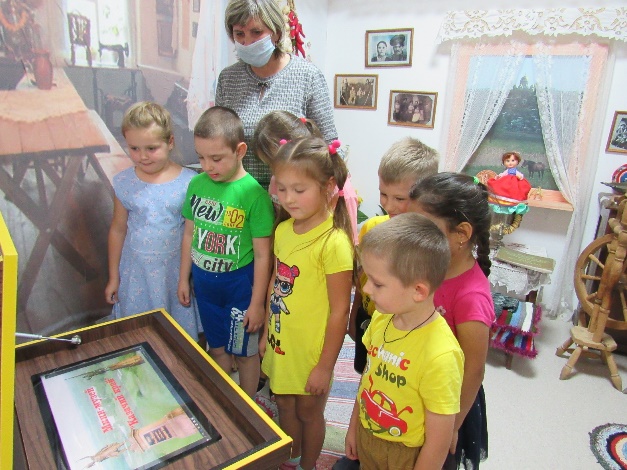 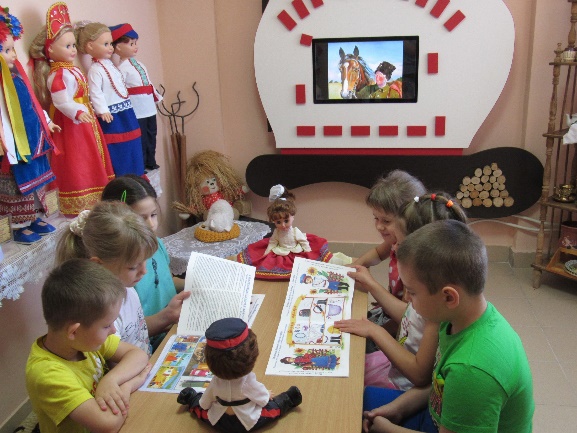 Материально-техническое оснащение
Интерактивная сенсорная панель HORION
-для демонстрации виртуальных экскурсий, презентаций и др.
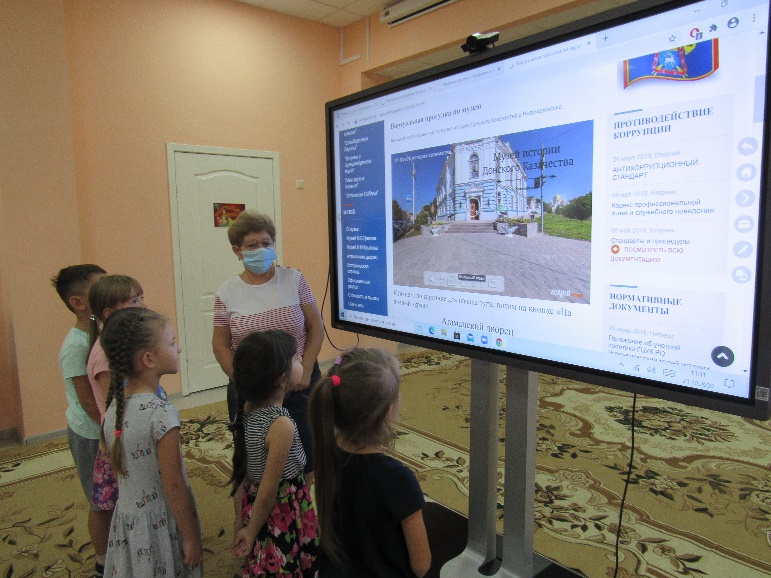 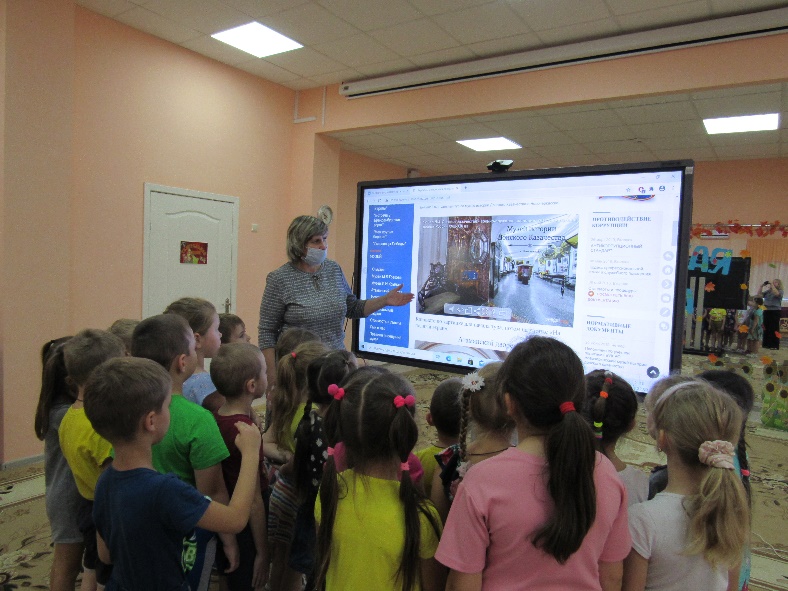 1.Большой виртуальный тур по музею истории Донского Казачества в Новочеркасске.
2.Музей И.И.Крылова
http://www.novochmuseum.ru/3d-tur.html
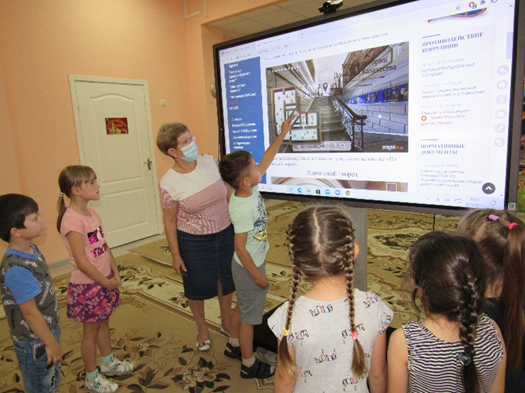 Видео экскурсии
http://www.novochmuseum.ru/videoeks/
Краеведческий интернет-ресурс «Детям о Донском крае» создан, прежде всего, для юных жителей Ростовской области http://donkraj.blogspot.com/
Материально-техническое оснащение
план занятий на год с детьми ОВЗ (ЗПР, ТНР и др.) - (4 месяца- по 1 раза в неделю);
план занятий  по развитию внимания и памяти (4 месяца- по 1 раза в неделю);
план игр на песке, карточки –задания рисования на песке для развития художественно – творческих способностей и др.
Интерактивный световой песочный комплекс  «Стол песочной анимации»
Световой песочной стол
с двумя видами песка (кинетическим и кварцевым)
для анимационных шоу-программ, обучающих  занятий с использованием кинетического и кварцевого песка
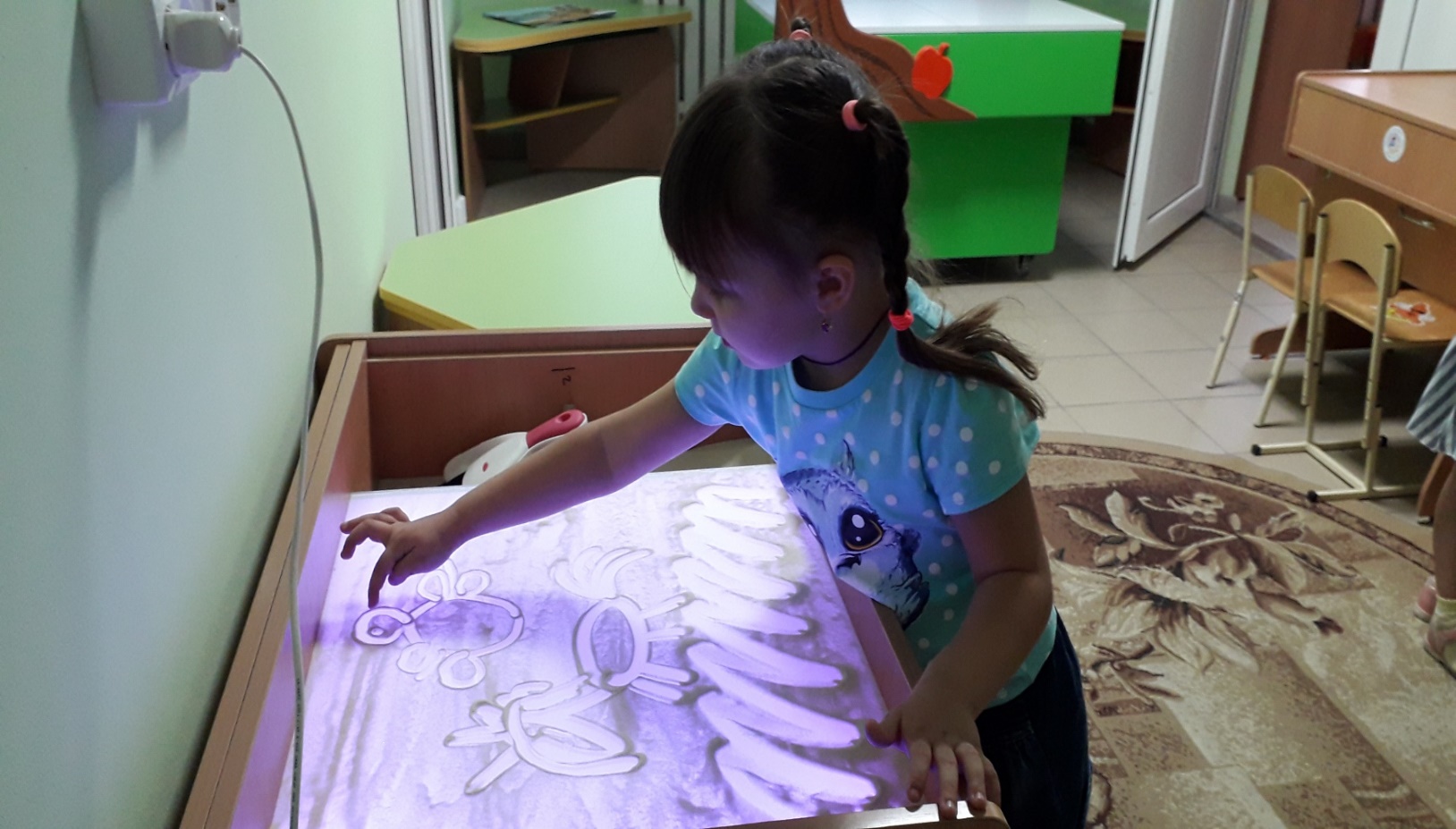 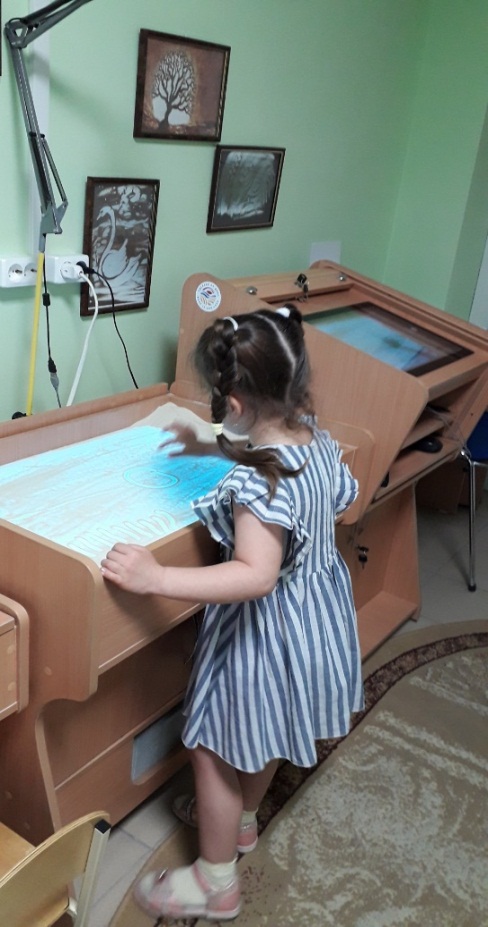 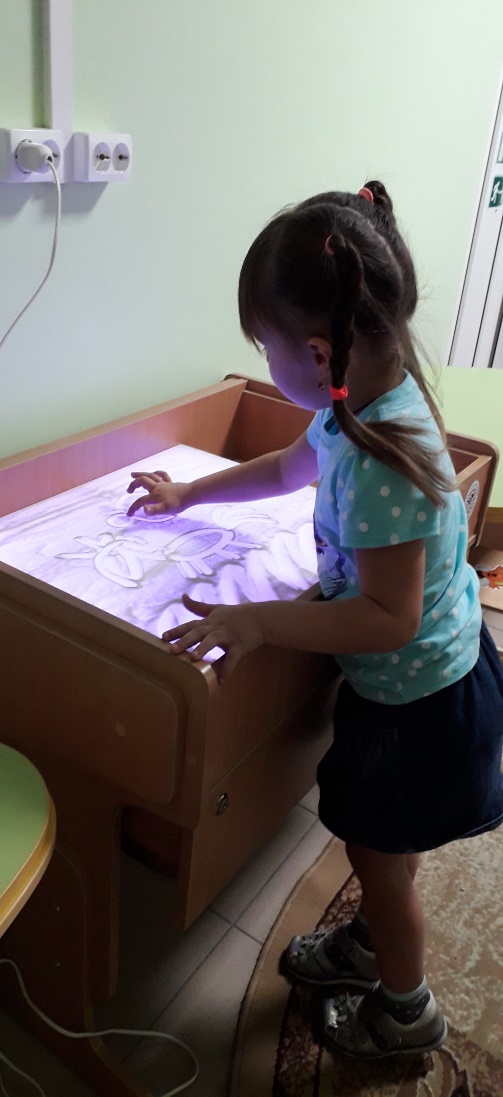 Фрагмент занятия студии творчества и рисования песком «Жемчужинка»                              с детьми старшего дошкольного возраста  (6-7 лет)                                                                              группы компенсирующей направленности (ТНР)
Материально-техническое оснащение
ИНТЕРАКТИВНАЯ ПЕСОЧНИЦА + ИНТЕРАКТИВНЫЙ СТОЛ
Красочный режим позволяет наглядно  изучать окружающий мир с сезонными изменениями в природе. Режимы дополняют яркие анимации: порхание бабочек, цветение растений, ледоход весной, произрастание трав и полёт птиц летом, листопад и ветер осенью, снегопад и образование сугробов зимой.
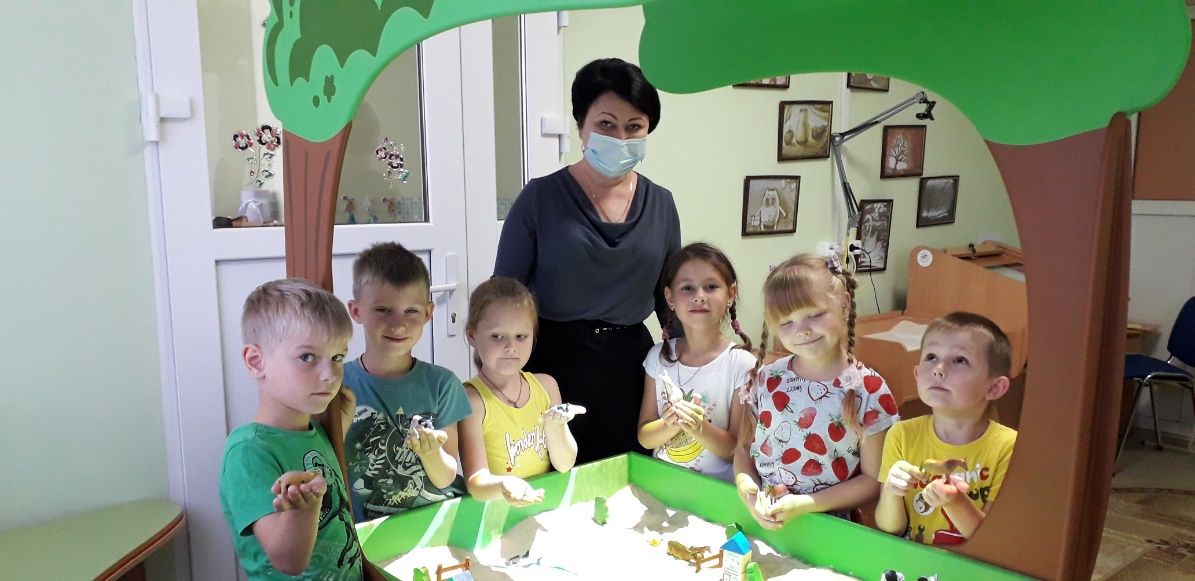 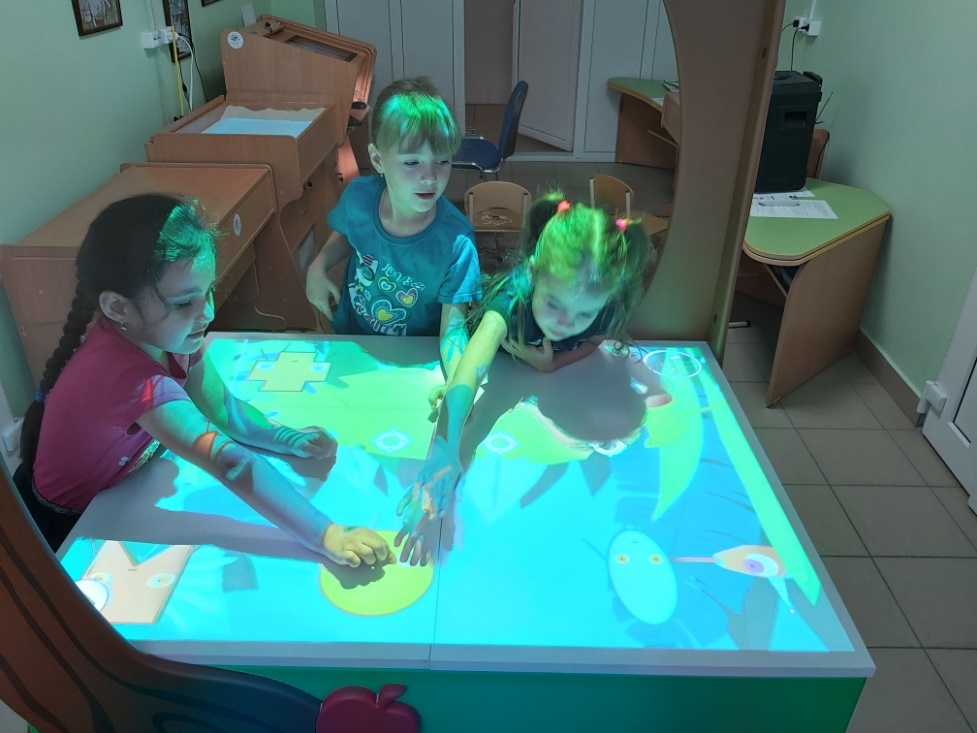 К интерактивному оборудованию прилагается методическое пособие, в котором представлены:
план занятий на год с детьми ОВЗ (ЗПР, ТНР и др.) - (4 месяца- по 1 раза в неделю);
план занятий  по развитию внимания и памяти (4 месяца- по 1 раза в неделю);
примерные конспекты занятий. Занятия позволяют формировать картину целостного мира, расширять кругозор, развивать познавательно-исследовательскую деятельность;
Фрагмент подгруппового занятия «А у нас на Дону…»
 с детьми старшего дошкольного возраста (6-7 лет)                                                          группы компенсирующей направленности (ТНР)
Результаты педагогической деятельности
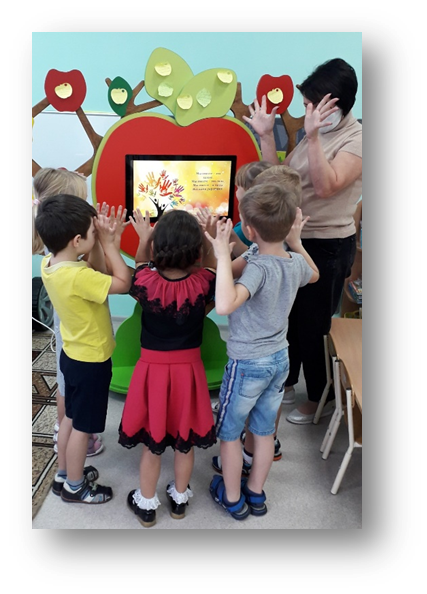 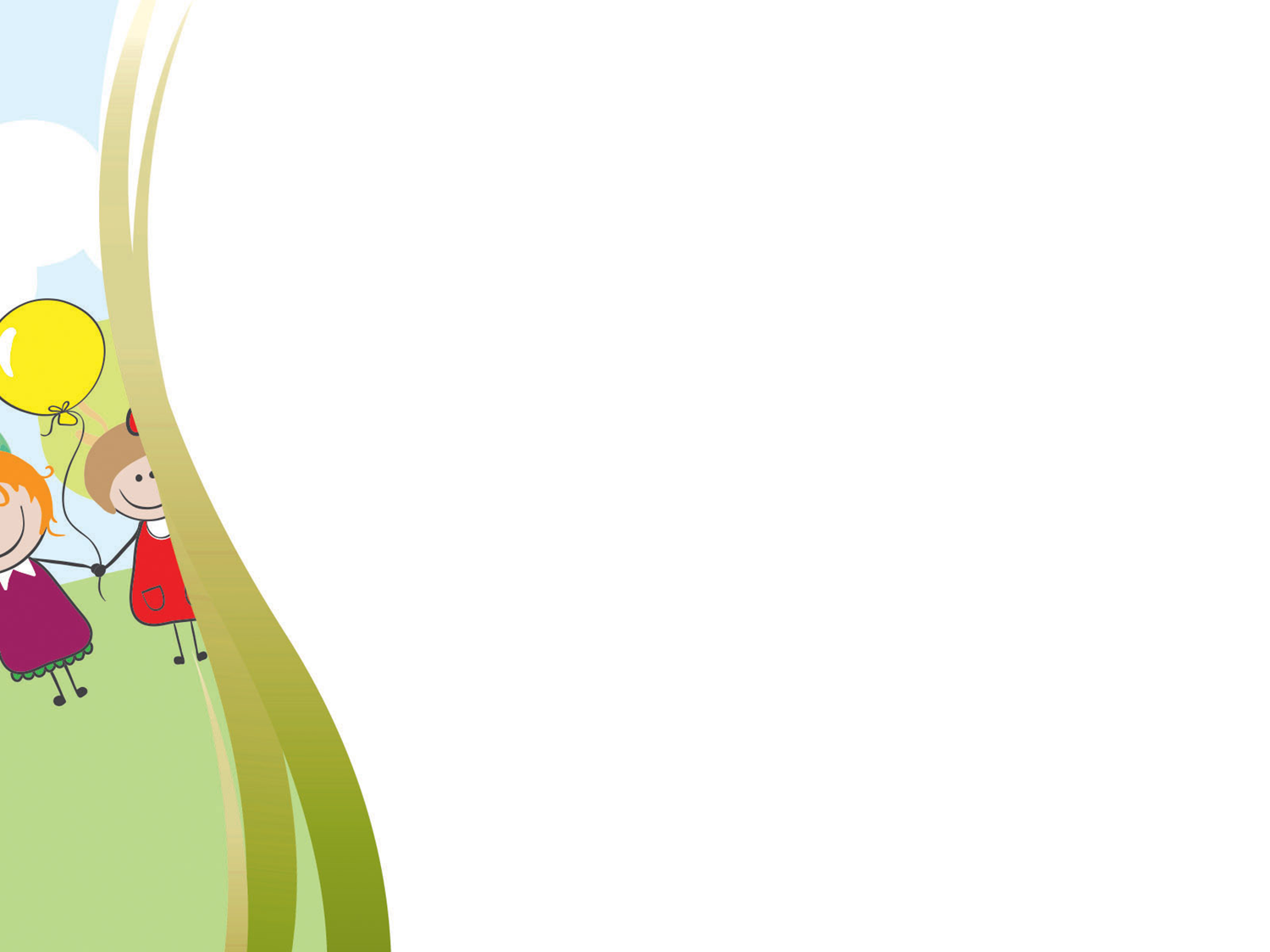 Результаты педагогической диагностики
ФГОС ДО
Целевые ориентиры 
на этапе завершения 
дошкольного 
образования
Методическая литература
Березина Ю. Ю. Изучение особенностей развития познавательного интереса у детей старшего дошкольного возраста / Ю. Ю. Березина // Традиции и инновации в дошкольном образовании : Материалы Международной научно-практической конференции. – М., 2007. - с. 517-522.
Горвиц Ю.М., Чайнова Л.Д., Поддьяков Н.Н., Зворыгина Е.В. и др. Новые информационные технологии в дошкольном образовании. М., ЛИНКА-ПРЕСС, 1998. 
Иванова Е.В. Повышение ИКТ – компетентности педагогов // Справочник старшего воспитателя дошкольного учреждения. 2009. № 12. 
Каминская Е.А. Формирование у дошкольников познавательного интереса к предметному миру средствами информационно-коммуникационных технологий [Электронный ресурс]: статья / Е.А. Каминская, 2013.­ – 5 с.
Комарова И.И. , Туликов А.В. Информационно-коммуникационные технологии в дошкольном образовании. М., Мозаика –Синтез, 2013.
Моторин В. Воспитательные возможности компьютерных игр // Дошкольное воспитание. 2000. № 11. Крашенинников Е.Е., Холодова О.Л. Развитие познавательных способностей дошкольников. М., Мозаика –Синтез, 2016.
Селевко Г.К. Педагогические технологии на основе информационно-коммуникационных средств. – Народное образование. - Москва, 2011. - 376с.
Смирнов А.В. Технические средства в обучении и воспитании детей. М., ИЦ Академия, 2005.
Филимонова Н.И. Интеллектуальное развитие дошкольников. СПб., КАРО, 2004.
Спасибо за внимание!
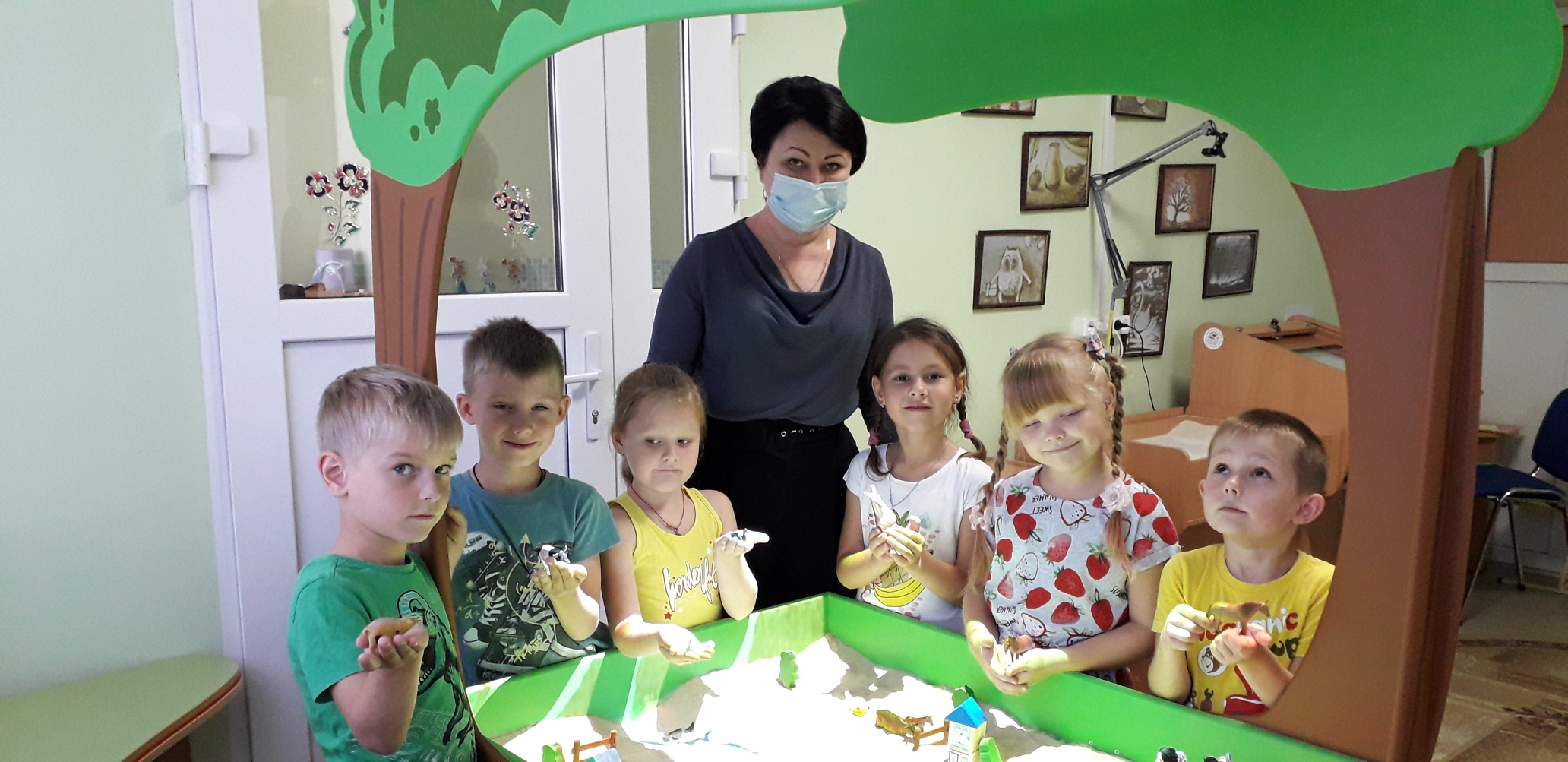